PHÒNG GIÁO DỤC VÀ ĐÀO TẠO QUẬN LONG BIÊNTRƯỜNG MẦM NON NẮNG MAI
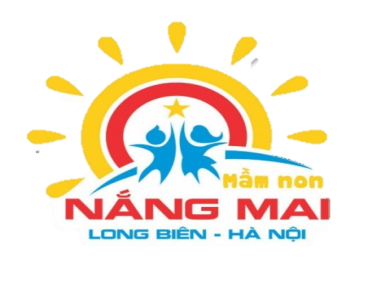 LĨNH VỰC PHÁT TRIỂN THẨM MỸ
Đề tài: Xé đán đồ dùng để uống
Lứa tuổi: Mẫu giáo nhỡ 4-5 tuổi
Giáo viên: Đỗ Thanh Hằng
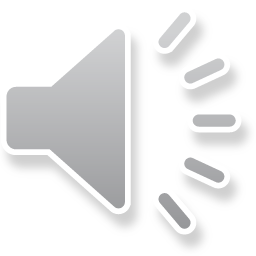 Các con vừa hát bài hát gì?
Tôi là cái ấm trà
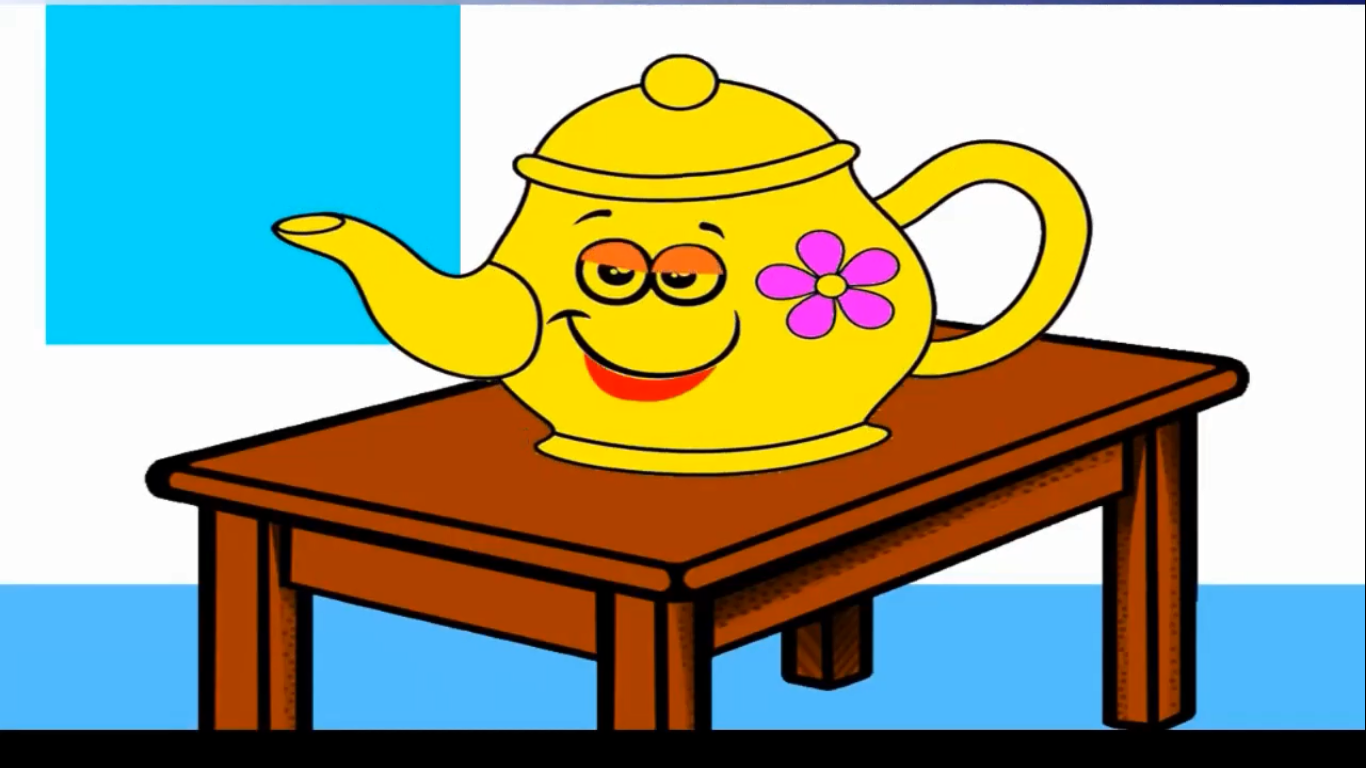 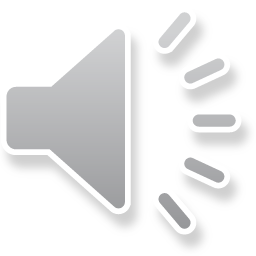 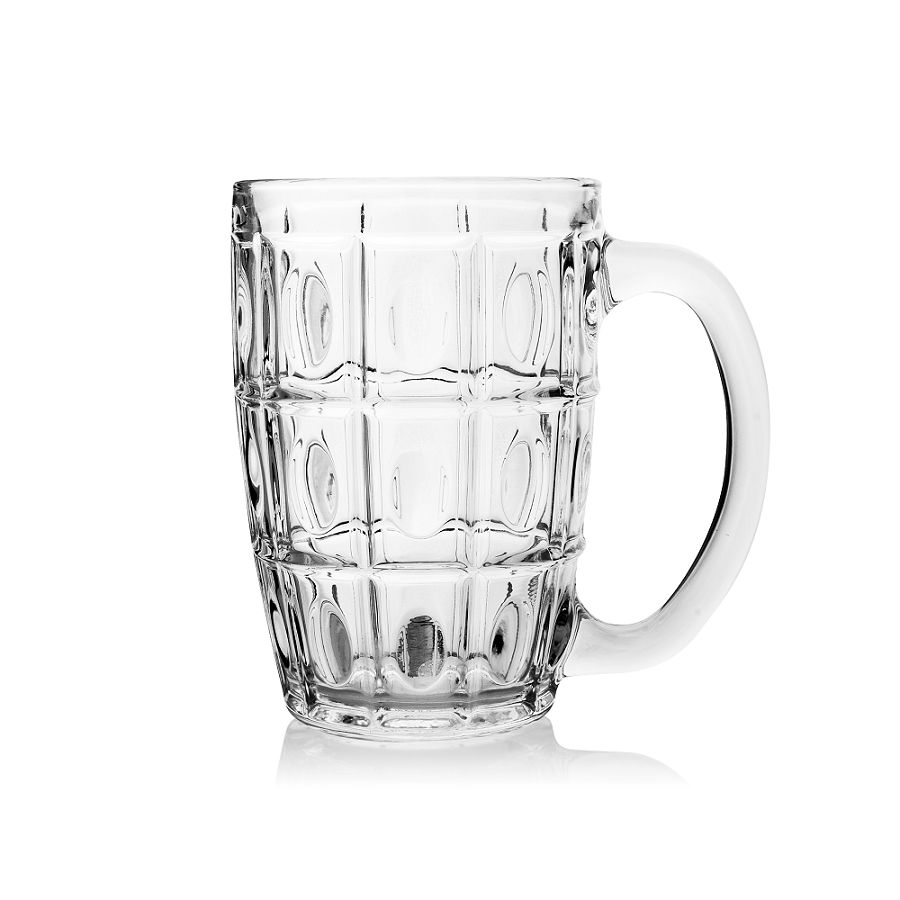 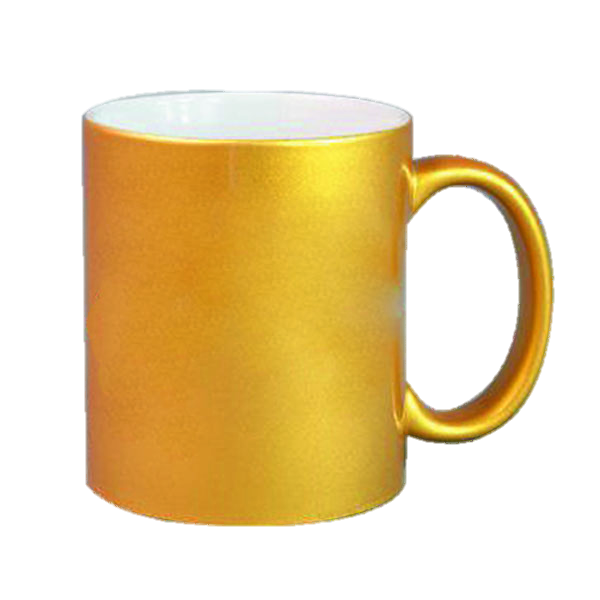 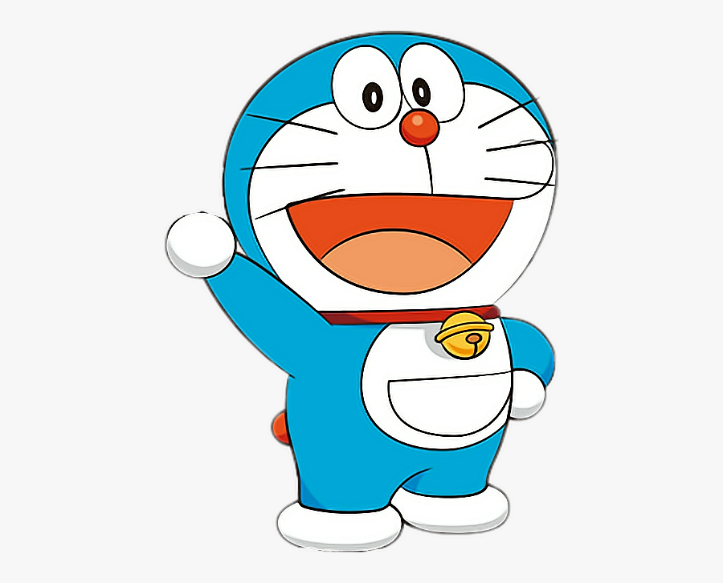 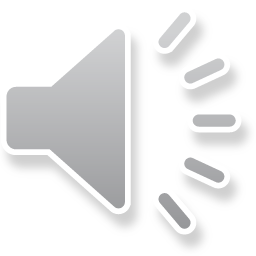 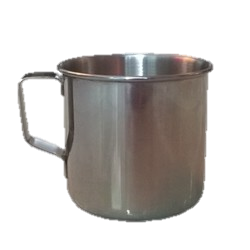 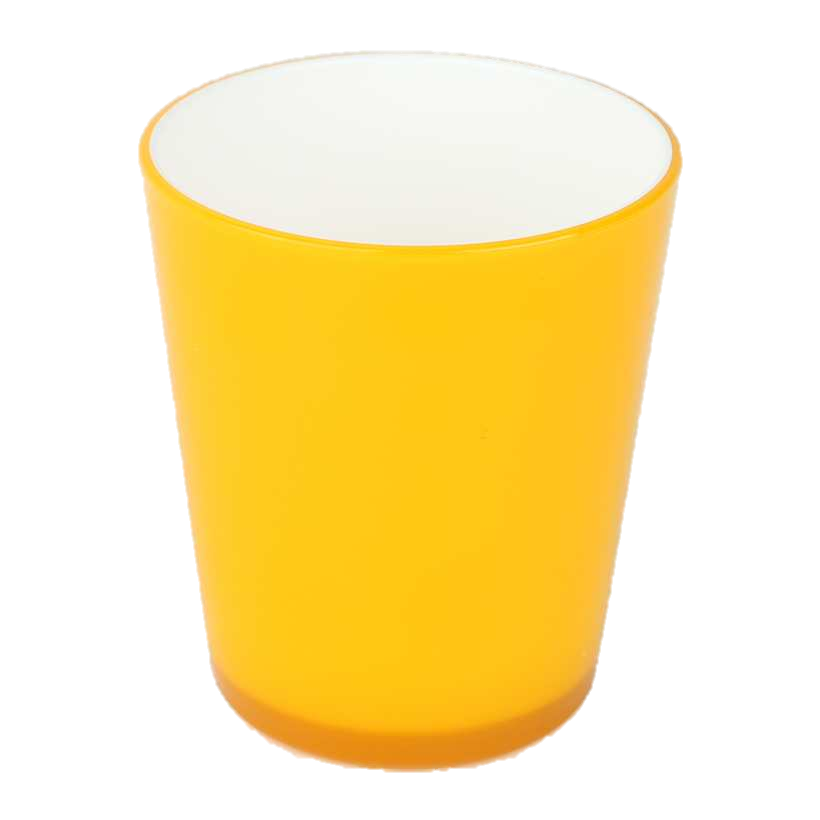 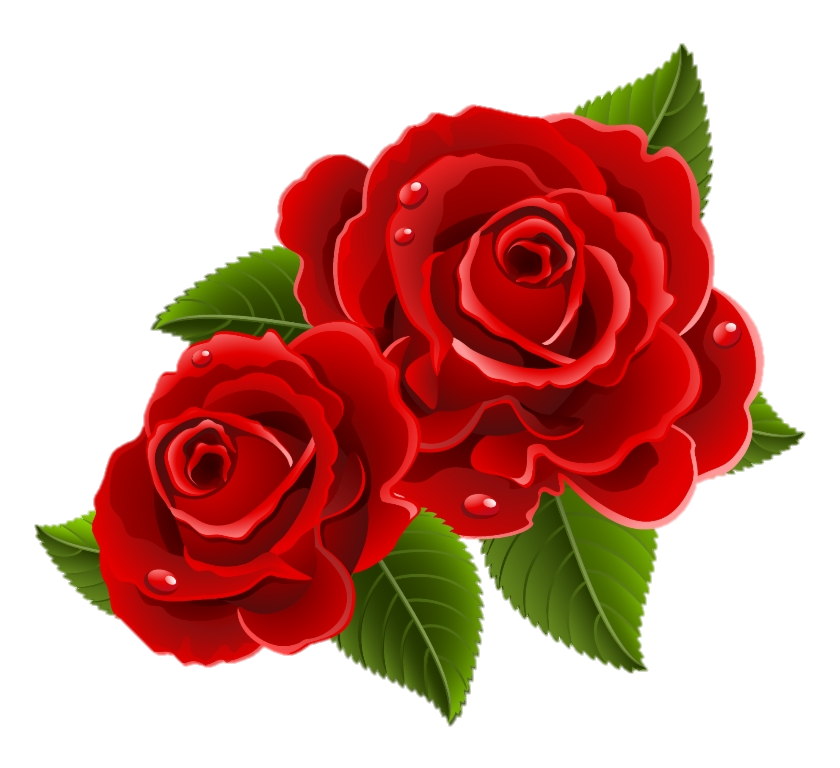 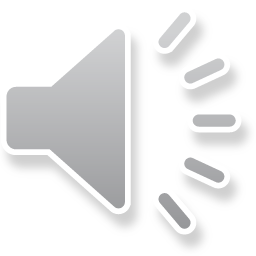 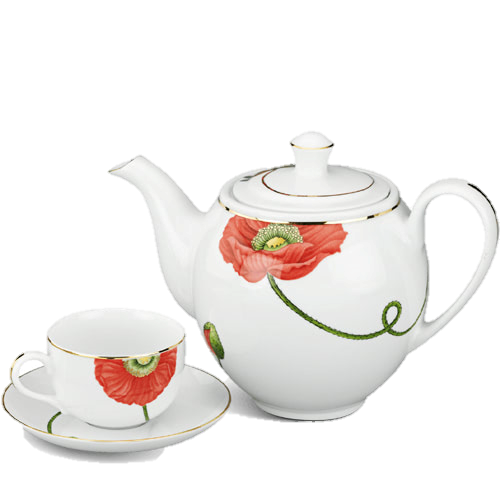 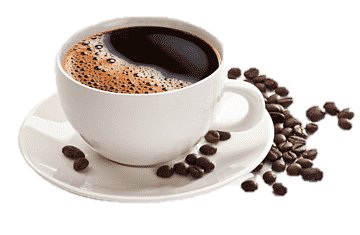 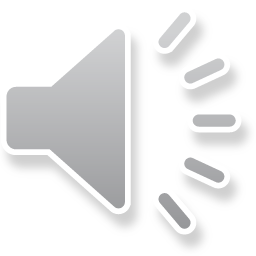 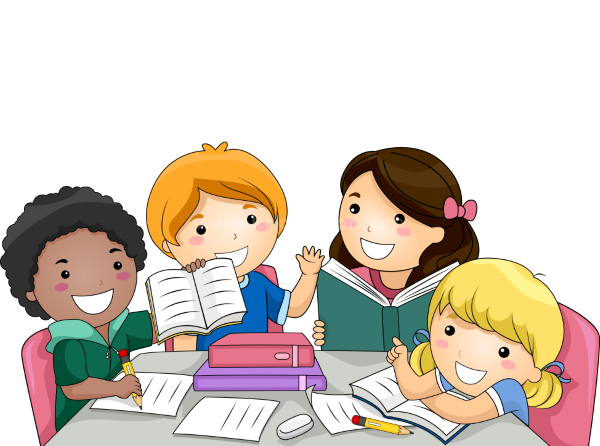 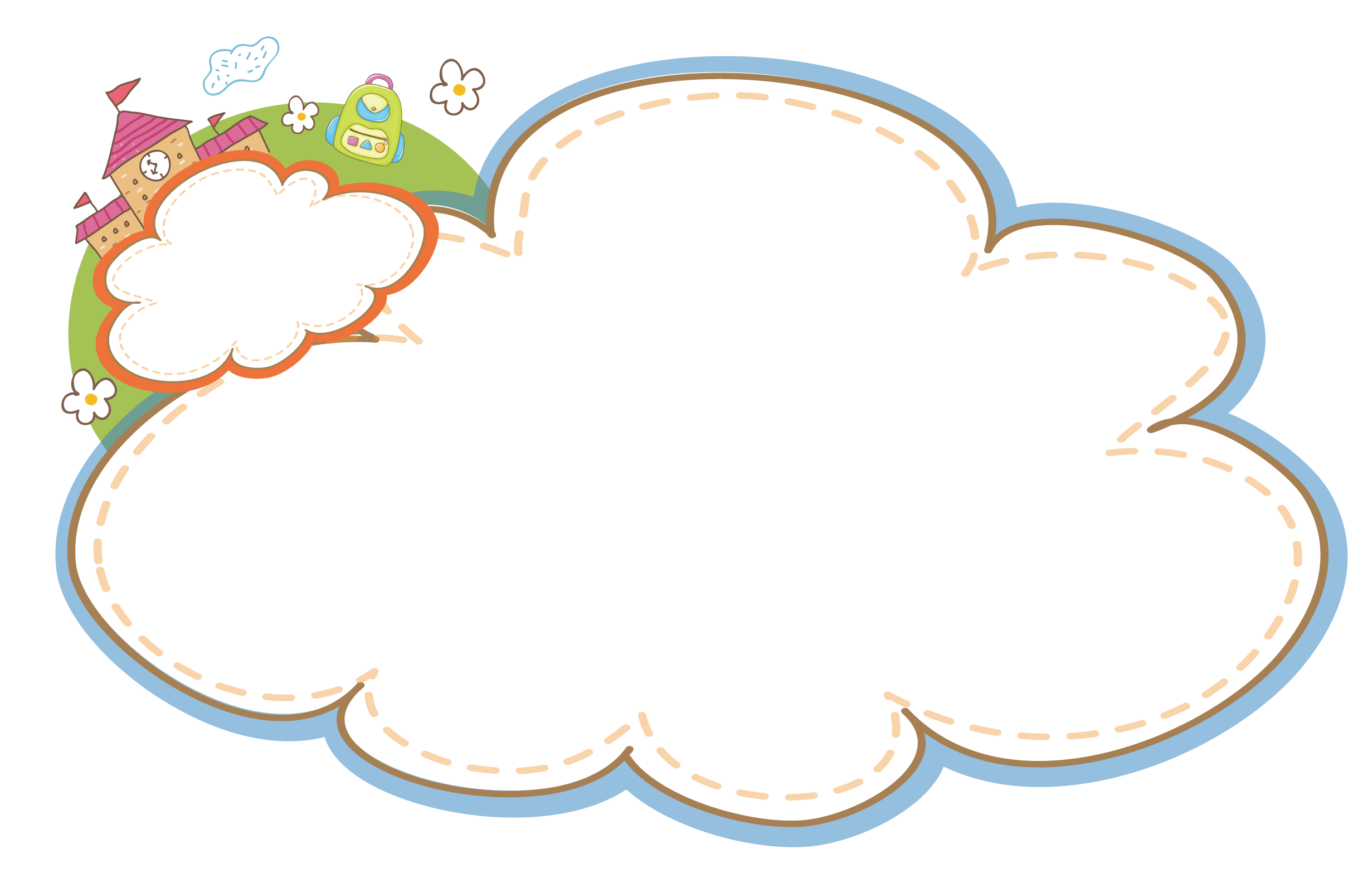 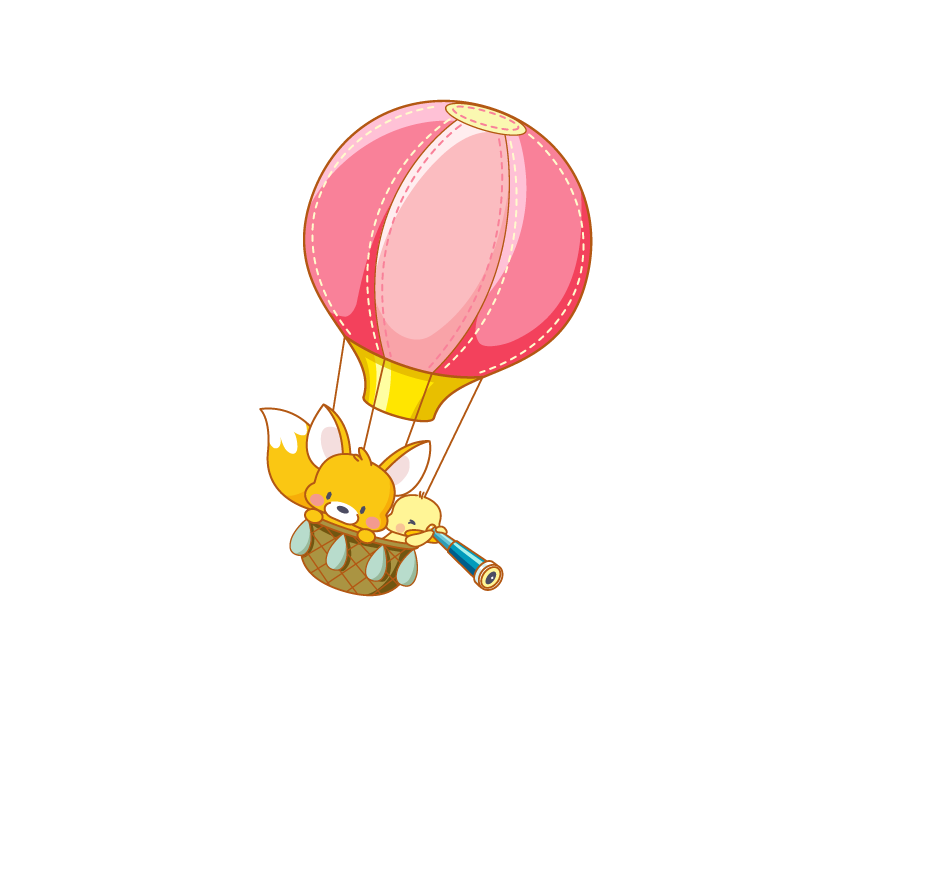 Xé dán đồ dùng để uống
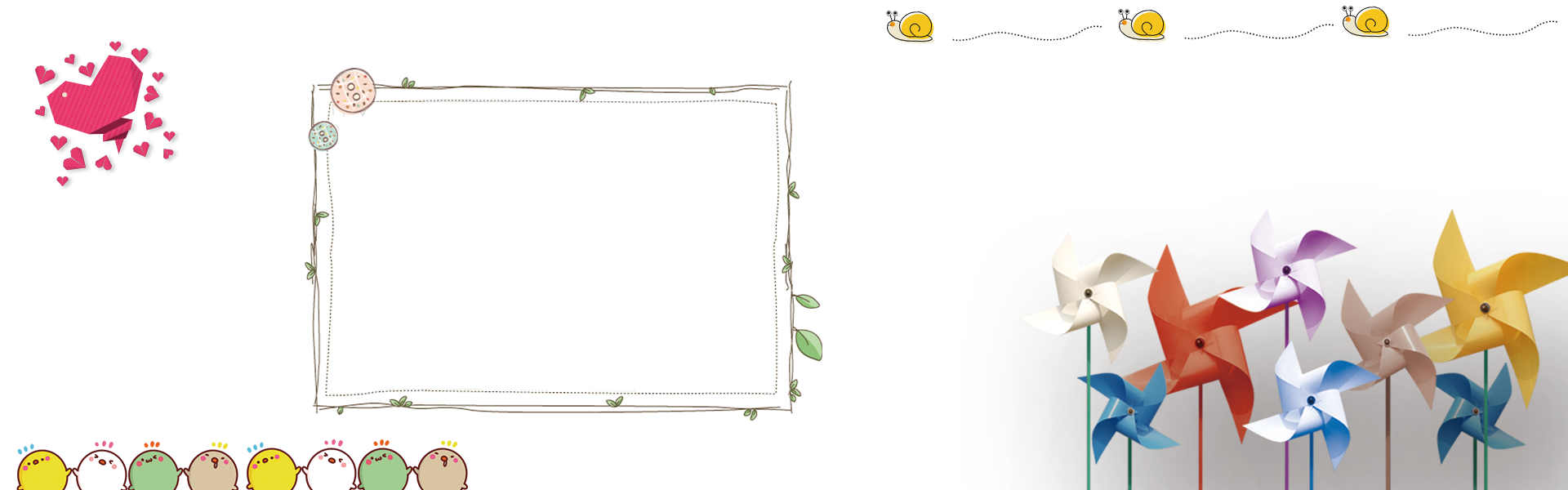 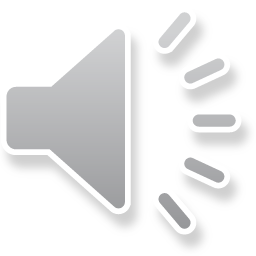 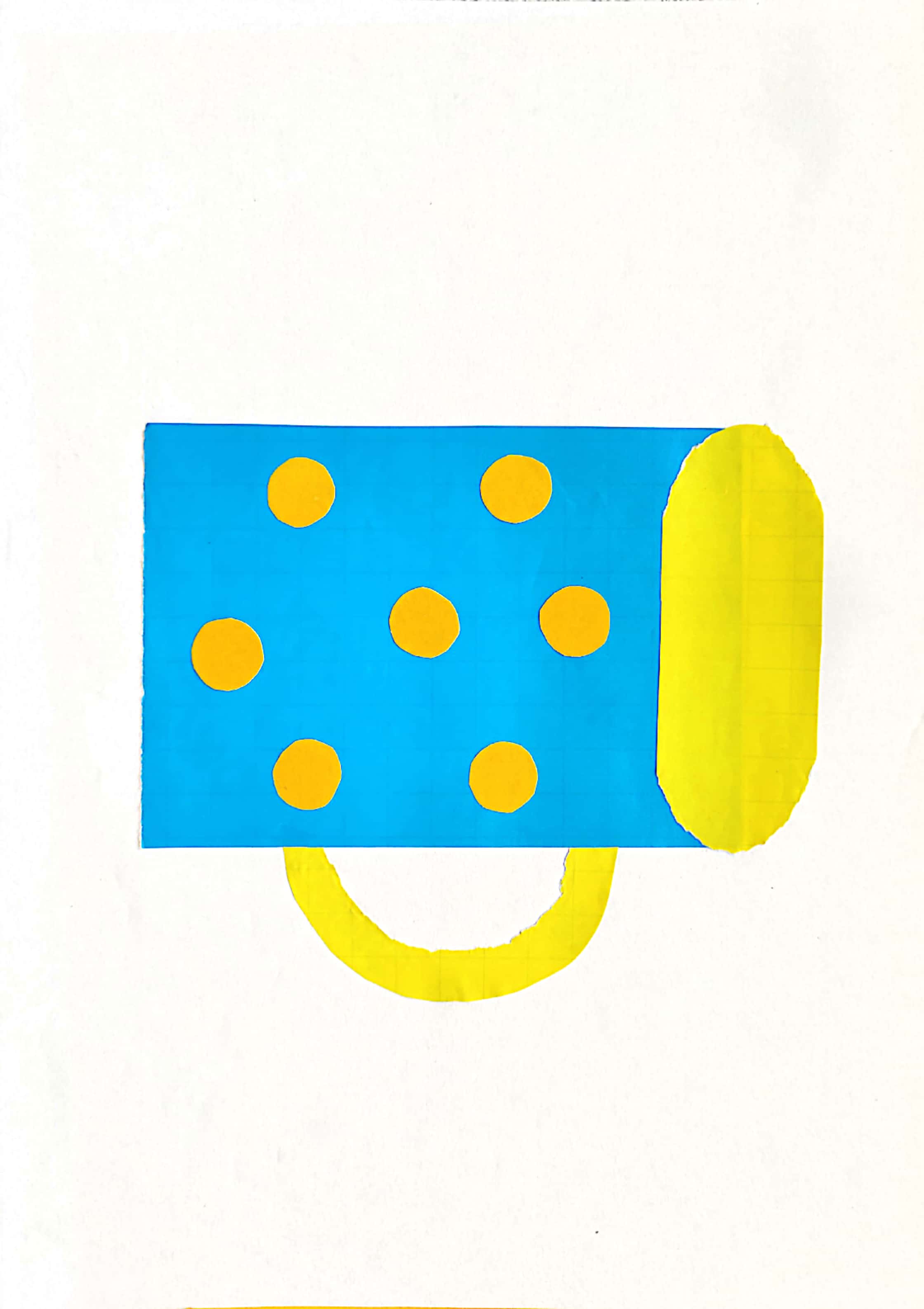 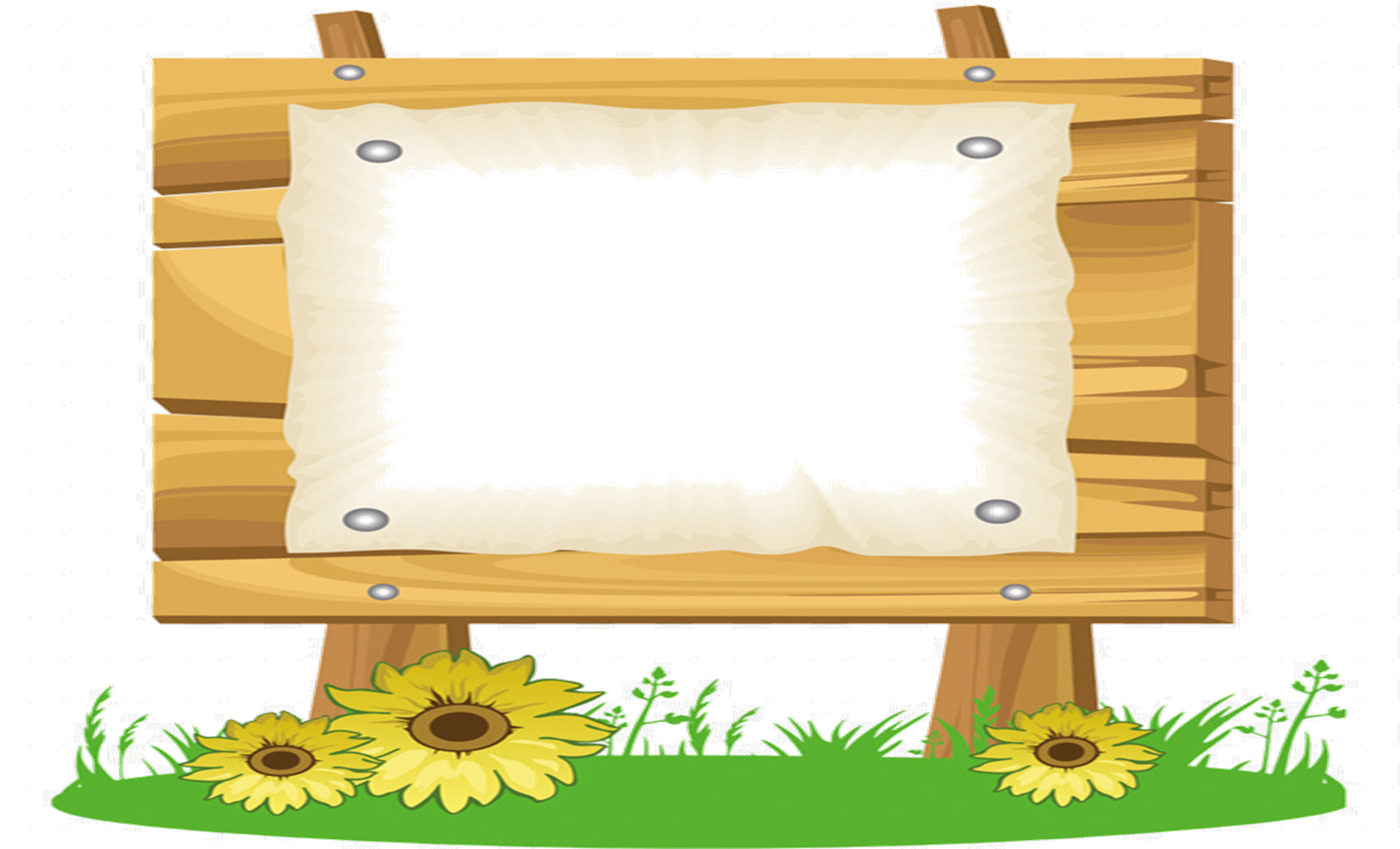 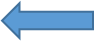 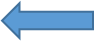 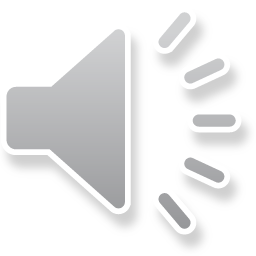 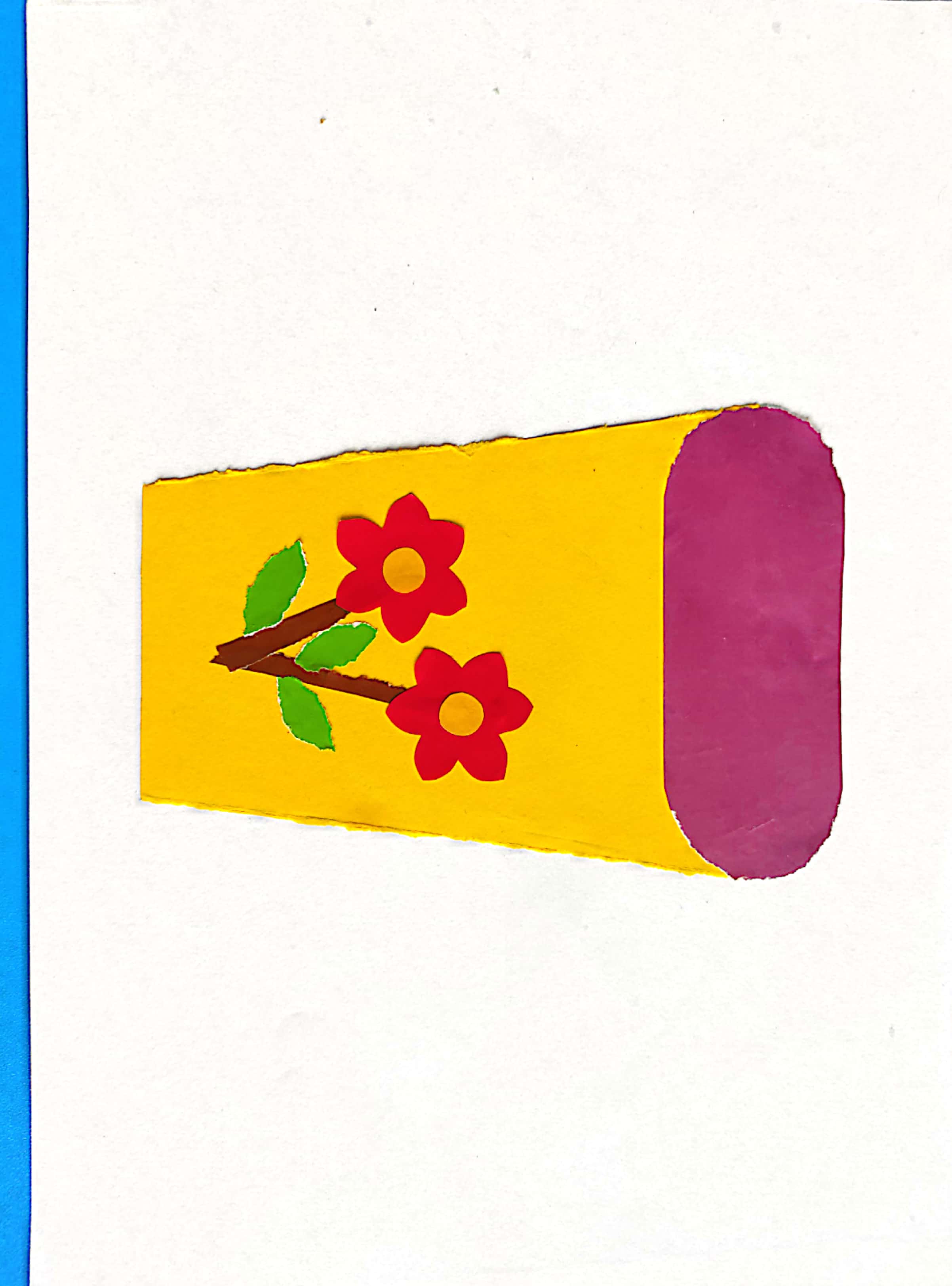 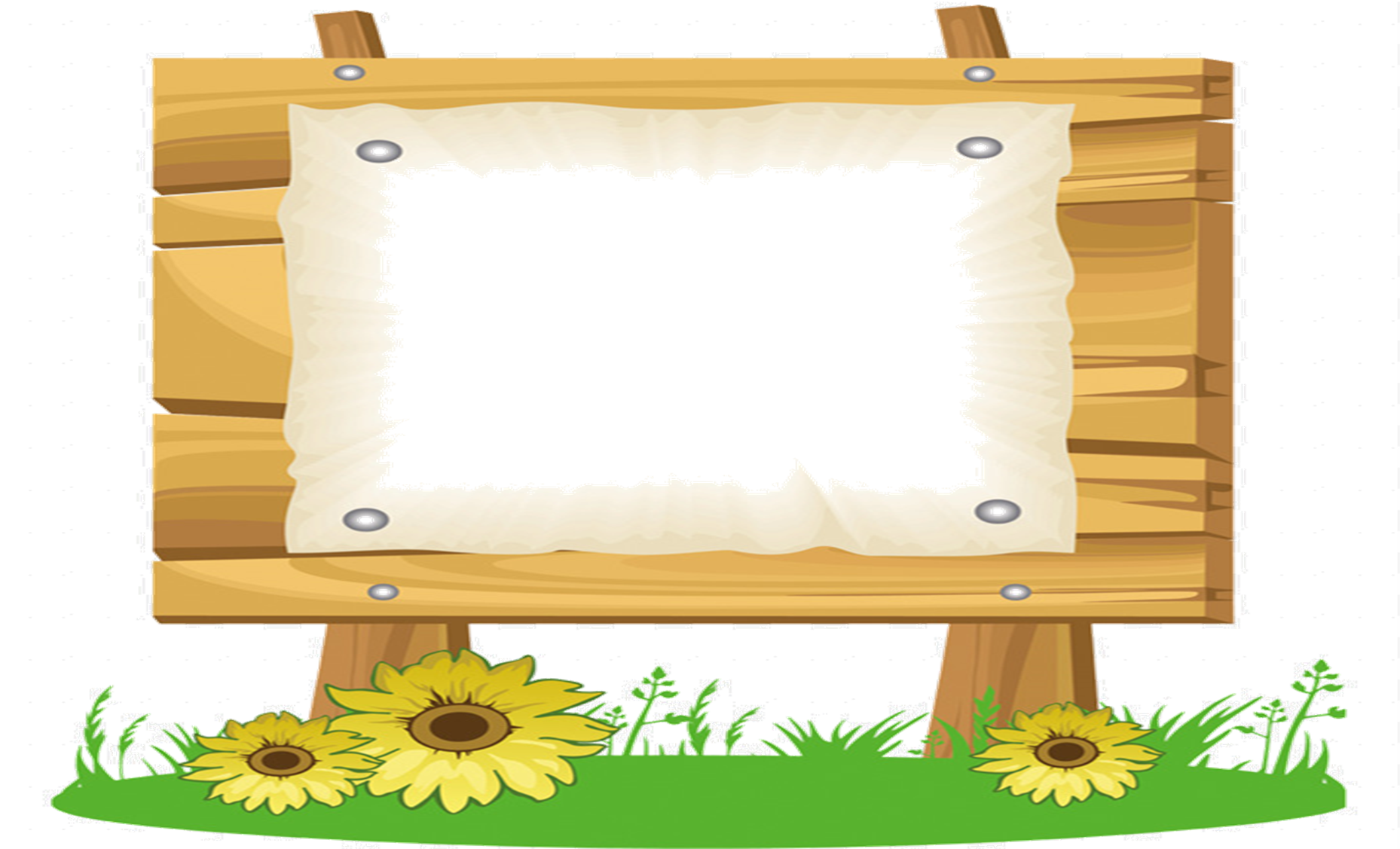 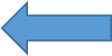 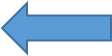 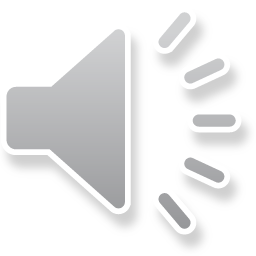 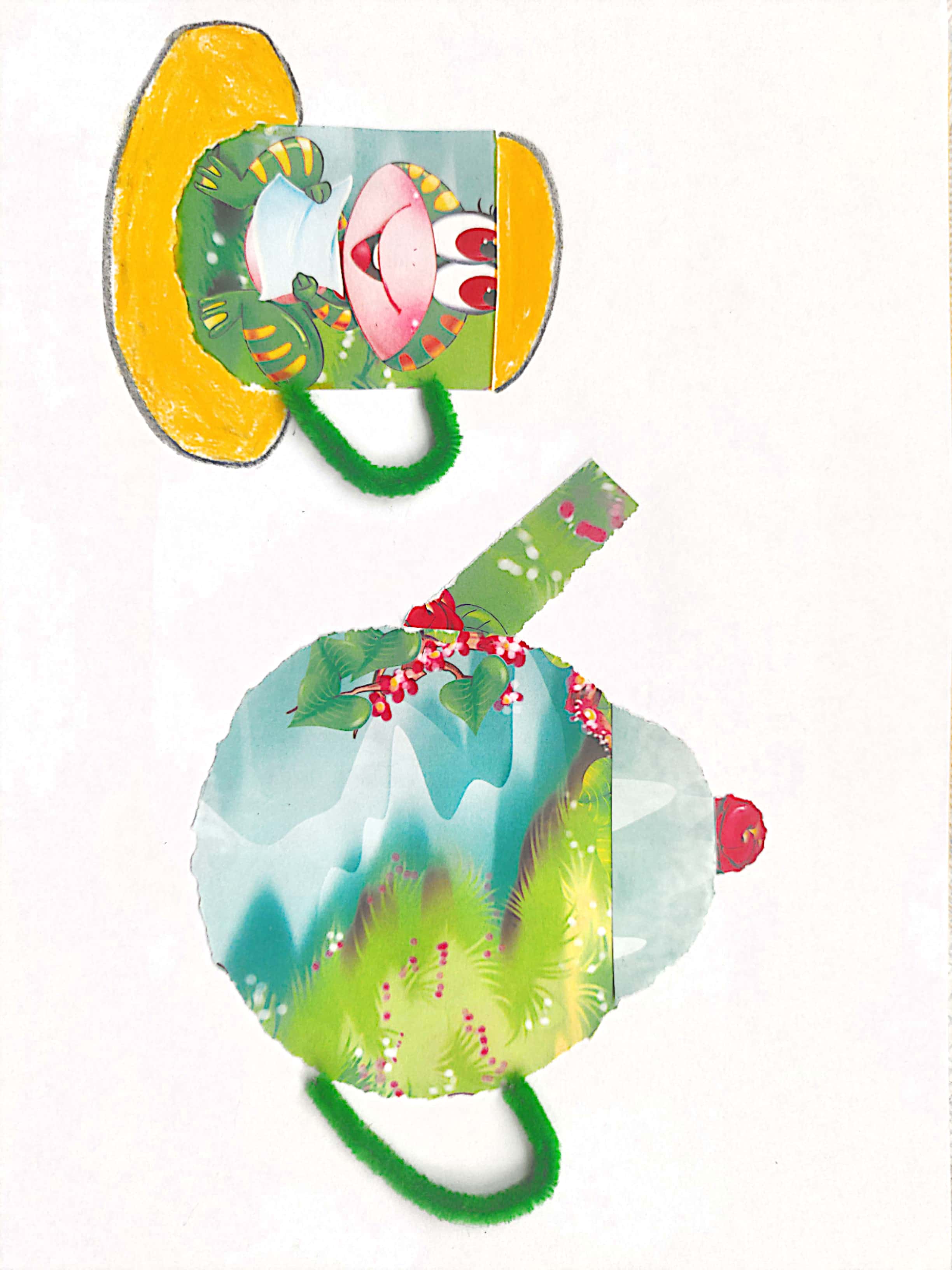 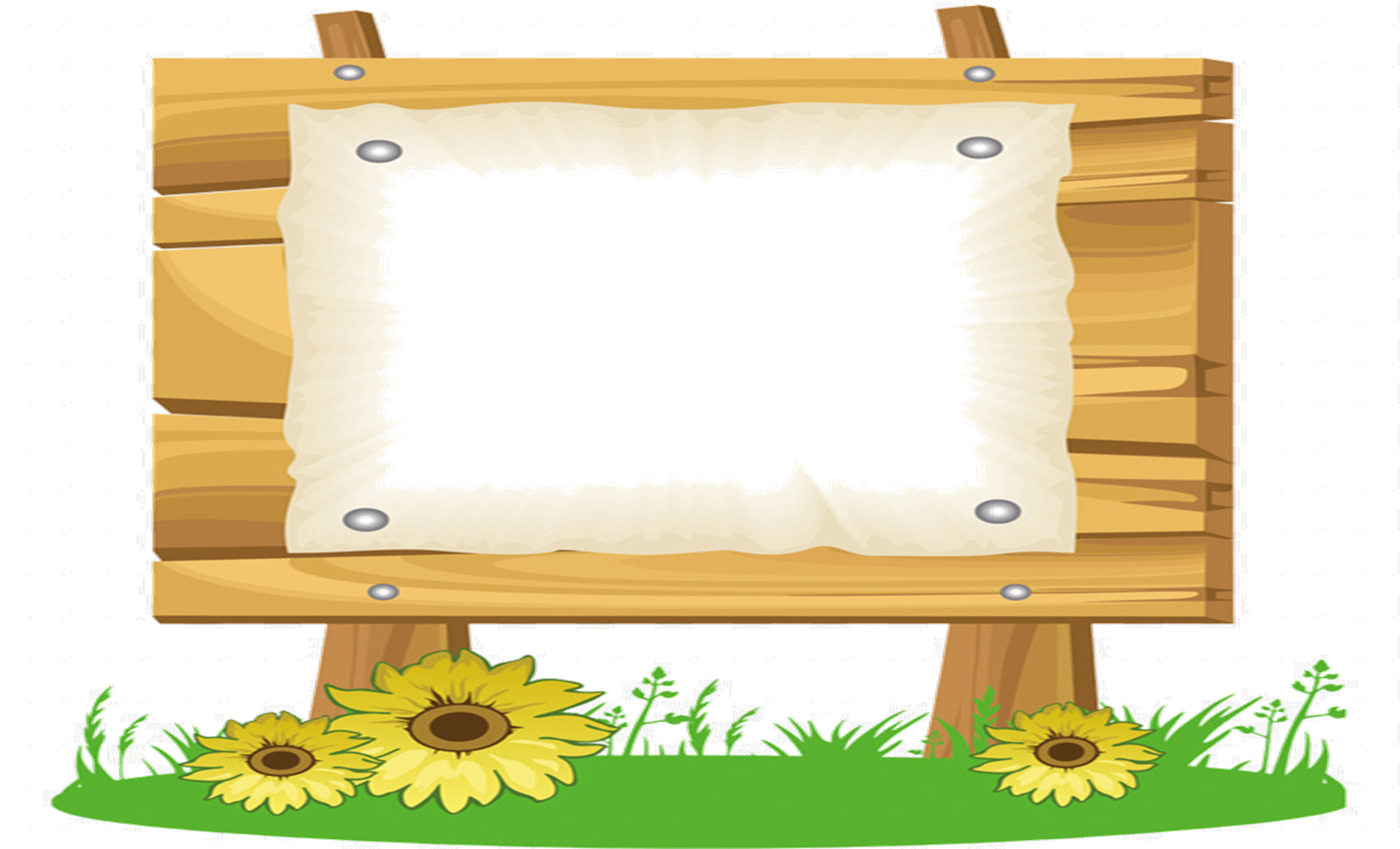 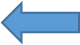 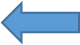 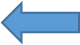 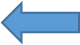 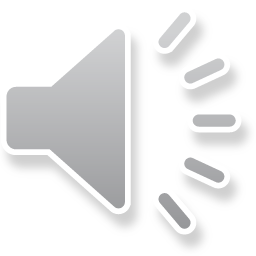 Chuẩn bị:
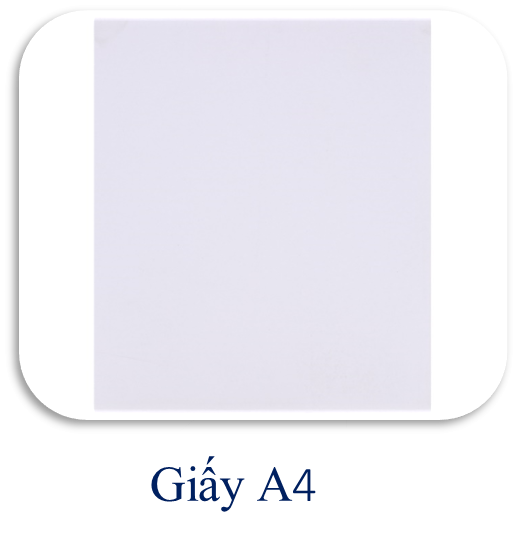 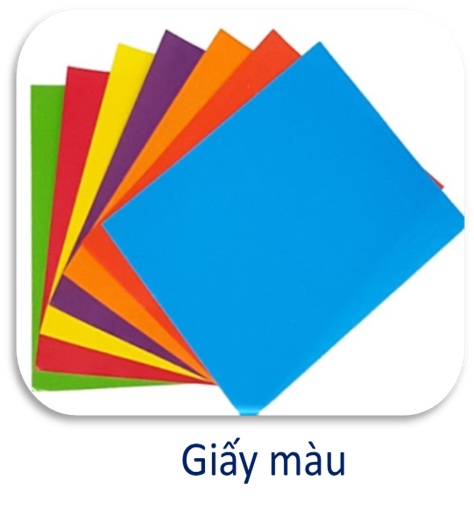 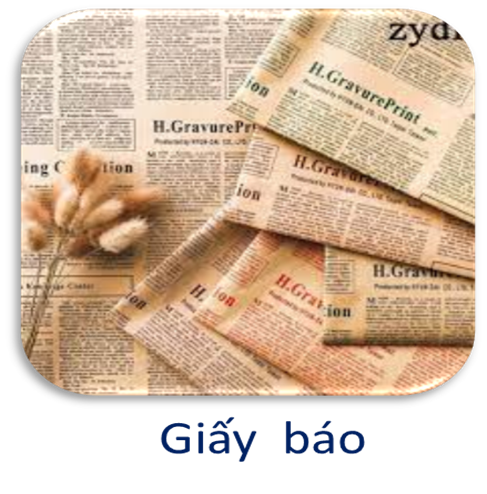 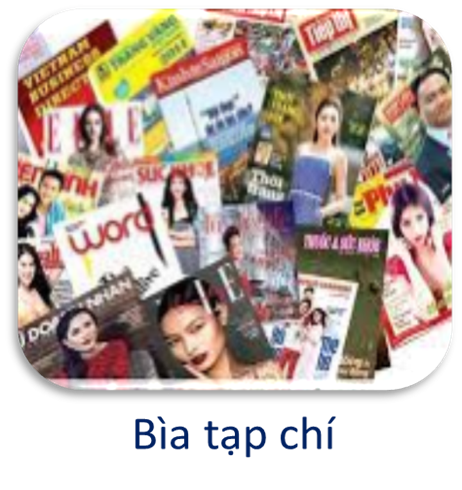 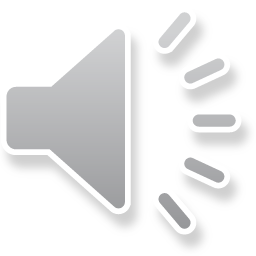 Chuẩn bị:
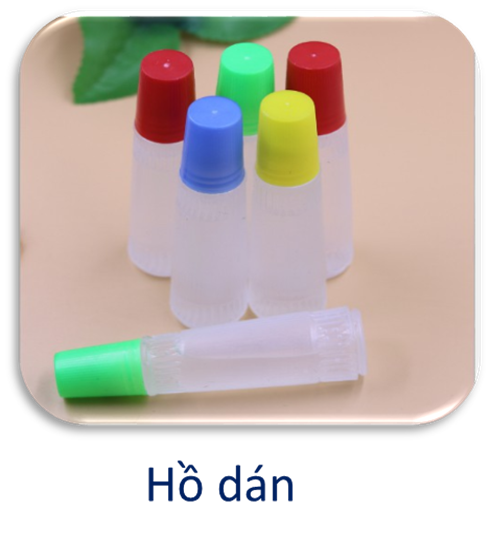 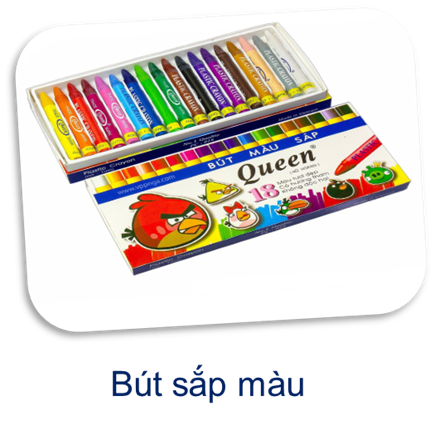 Bút sáp màu
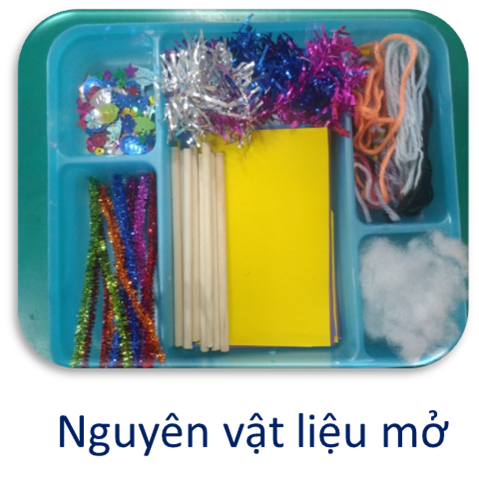 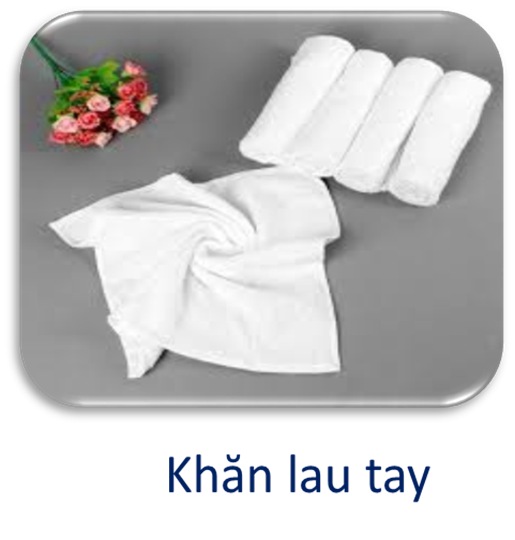 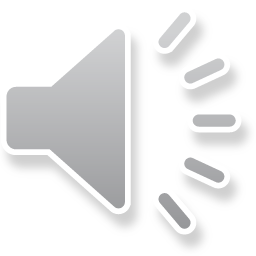 Hỏi ý tưởng của trẻ:
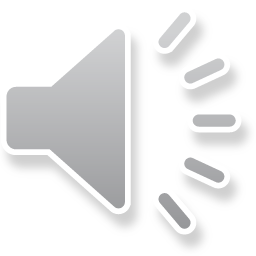 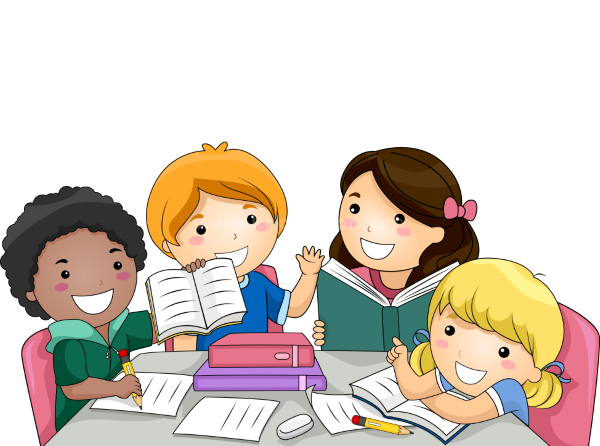 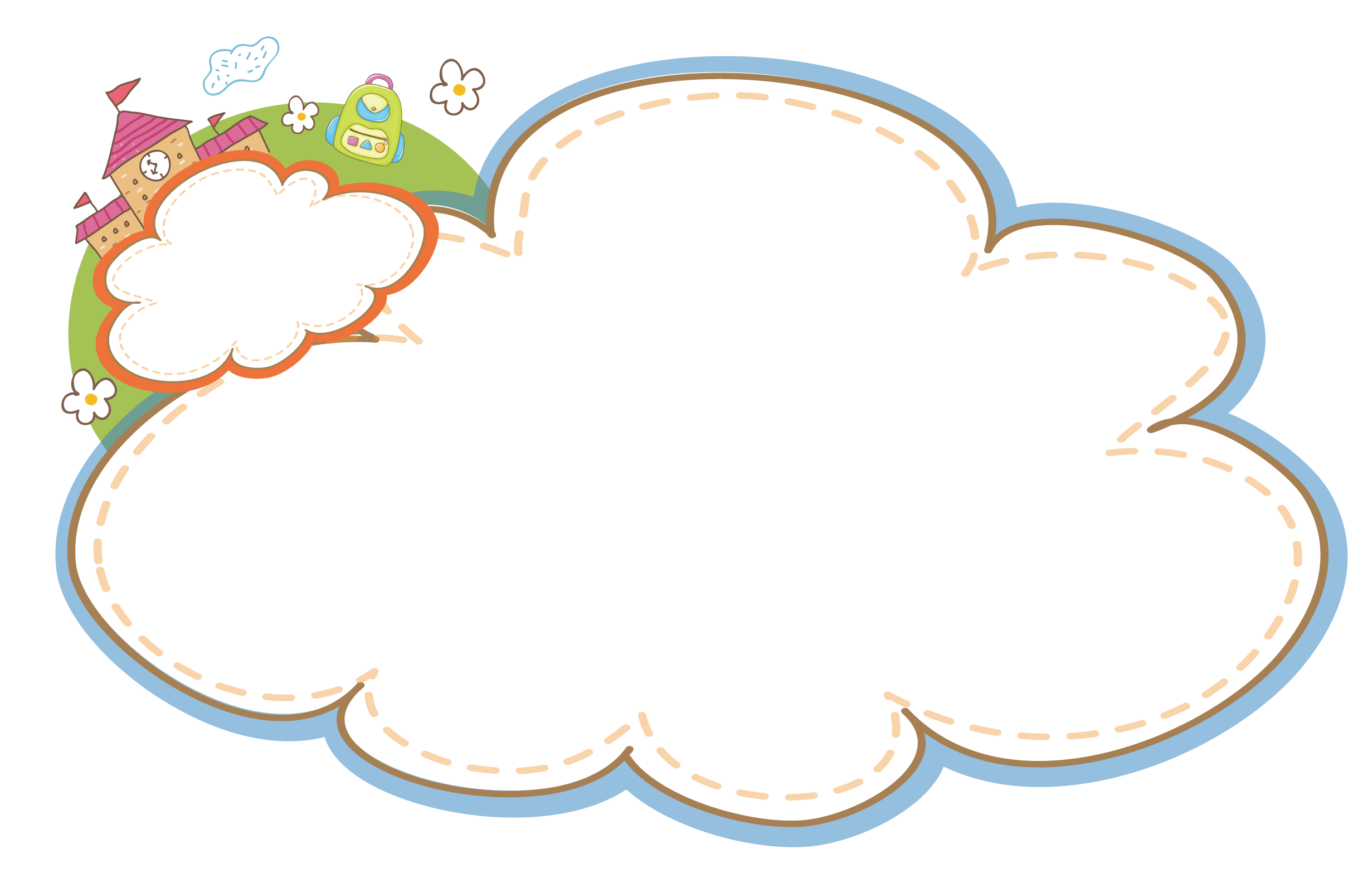 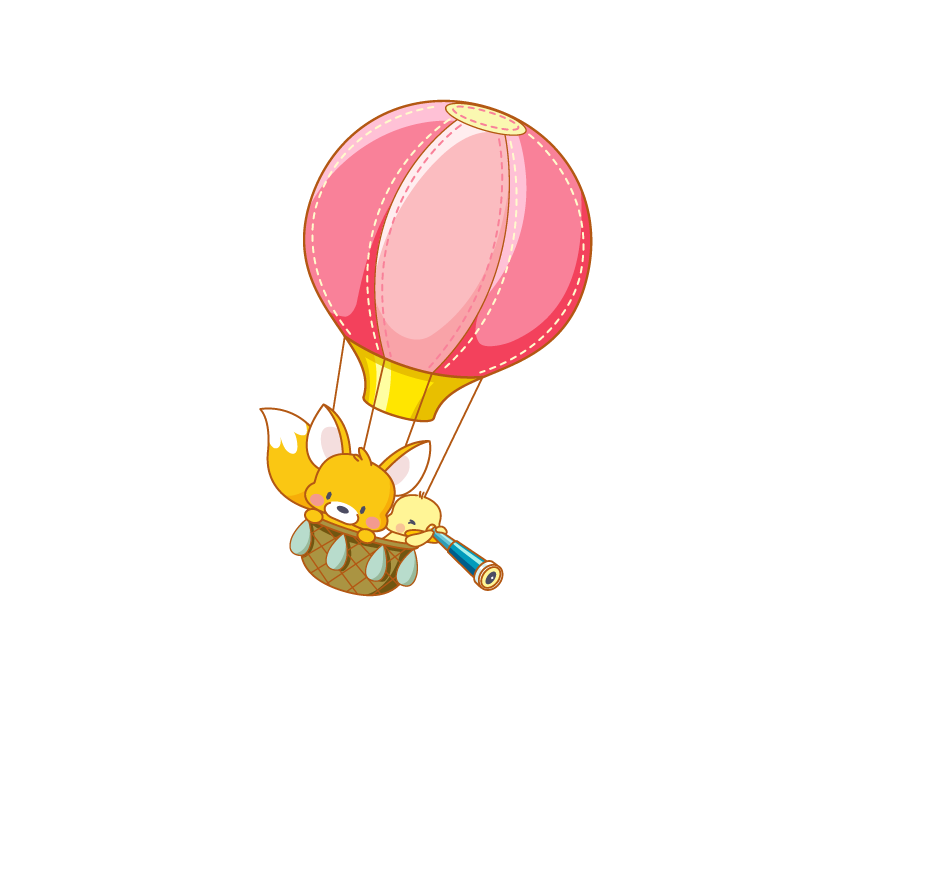 Trẻ thực hiện
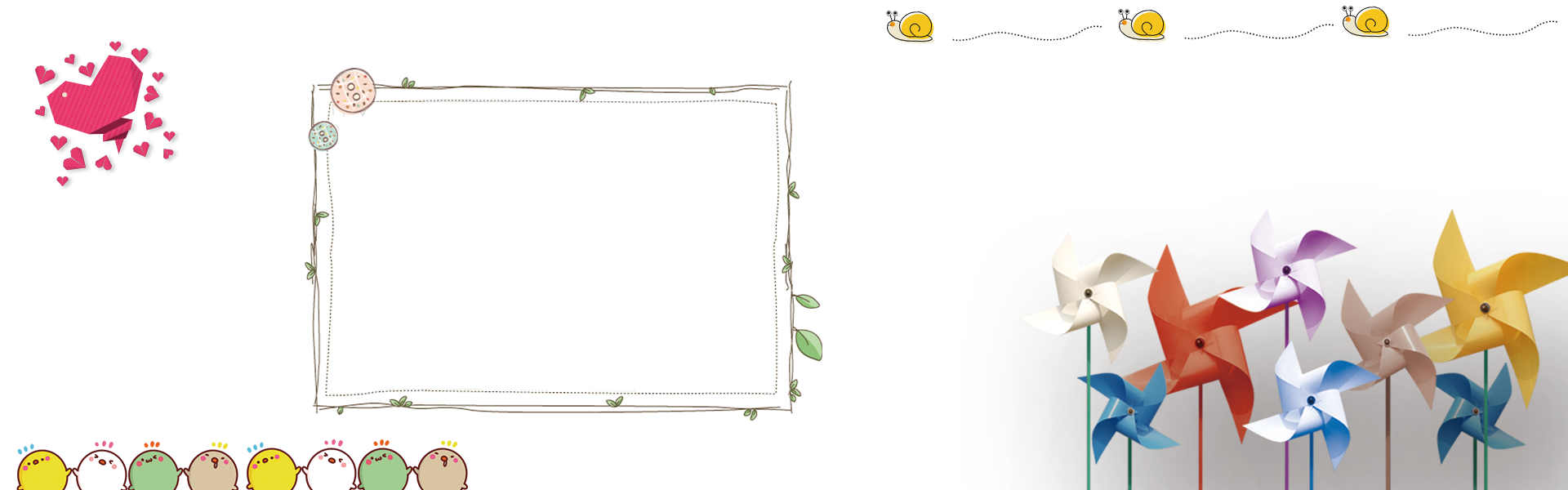 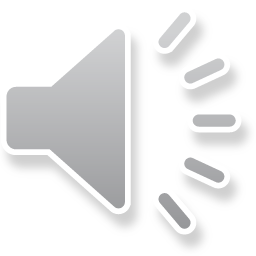 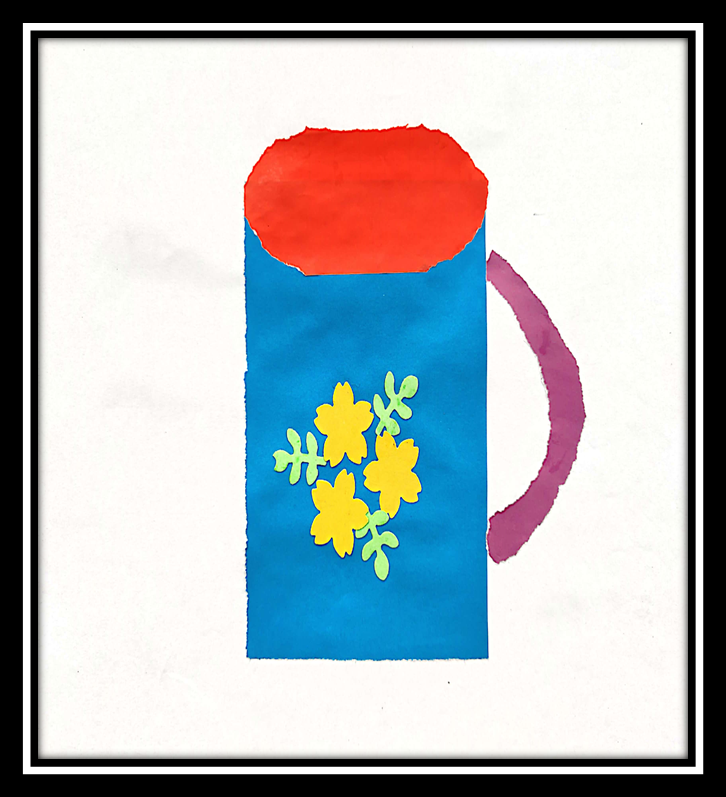 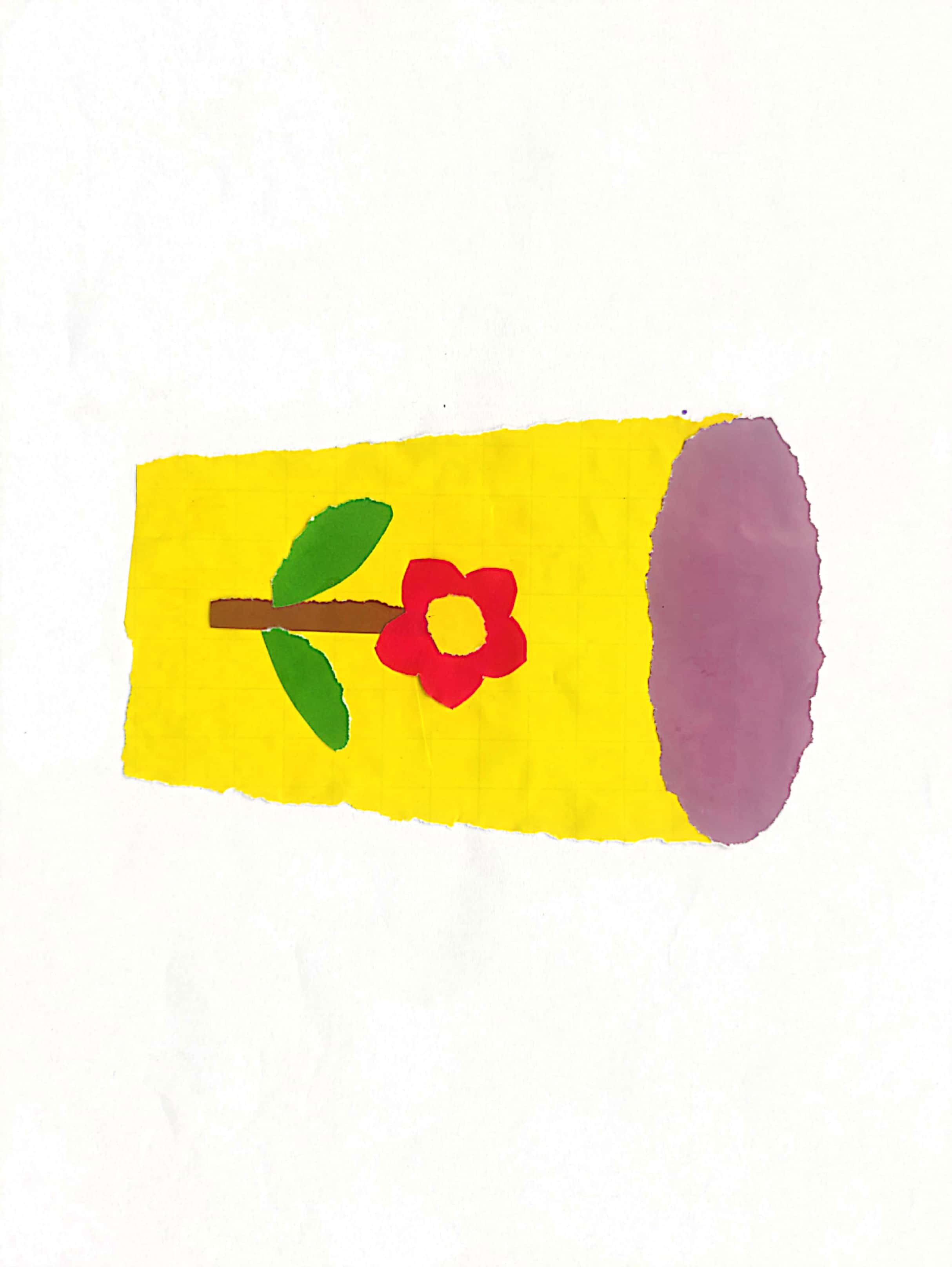 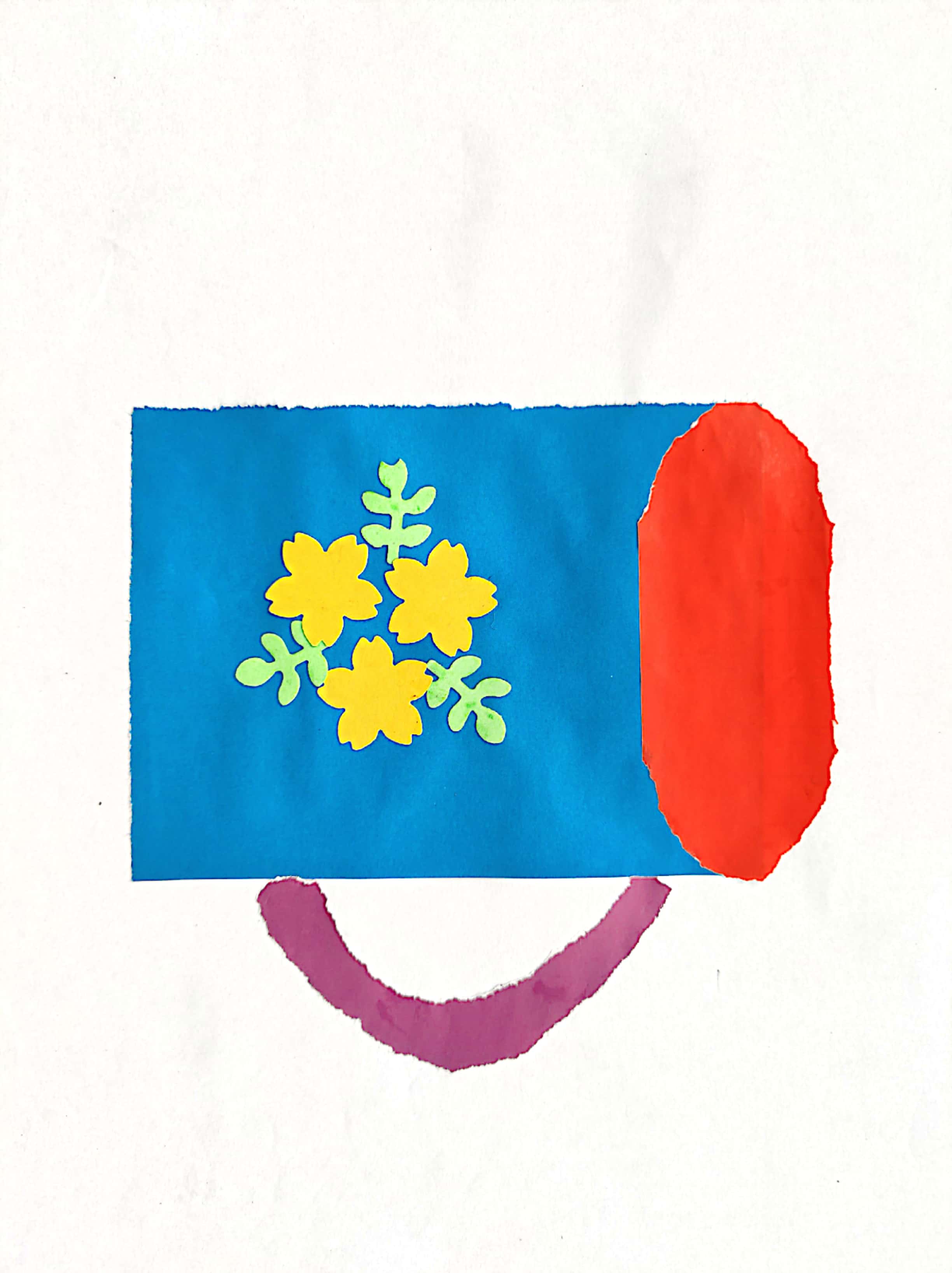 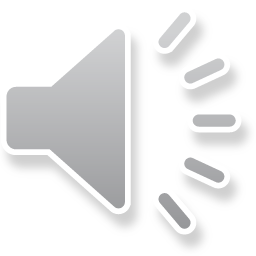 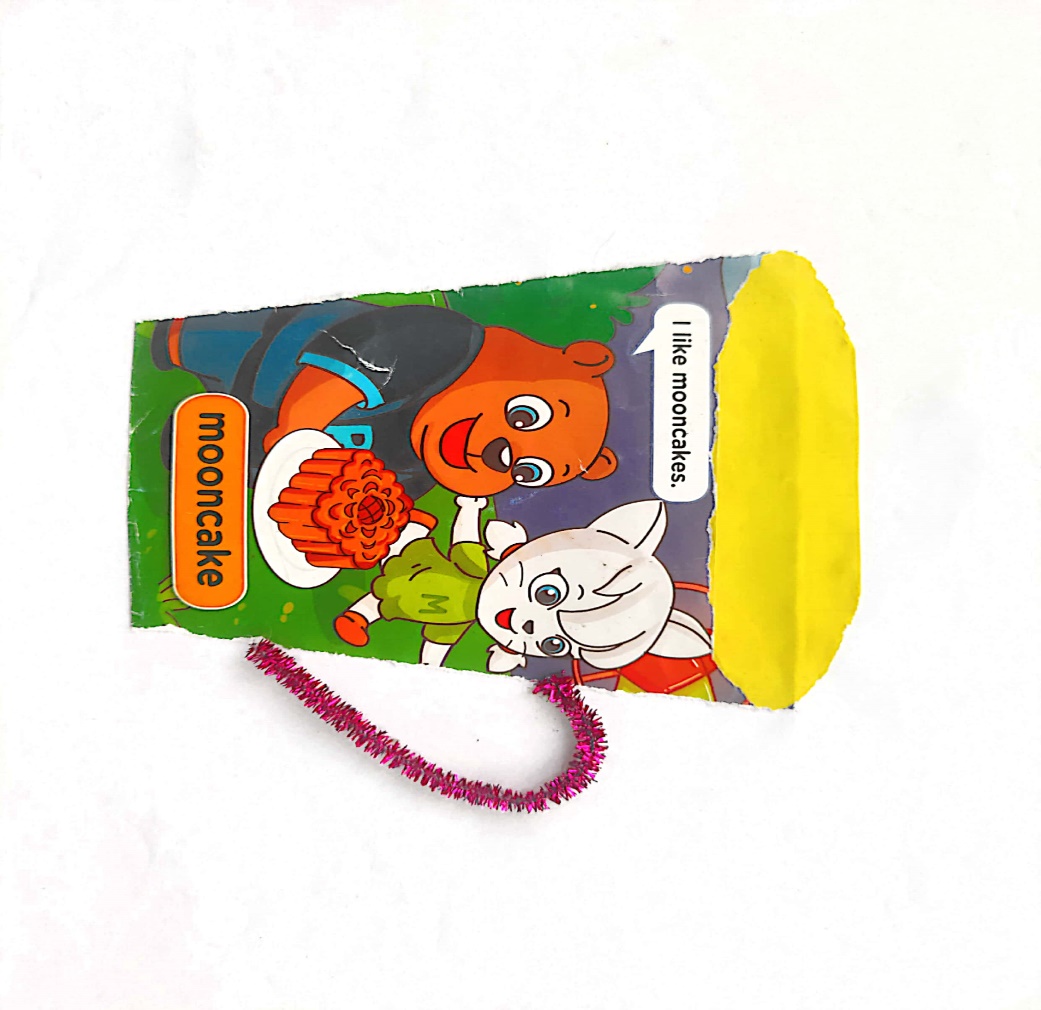 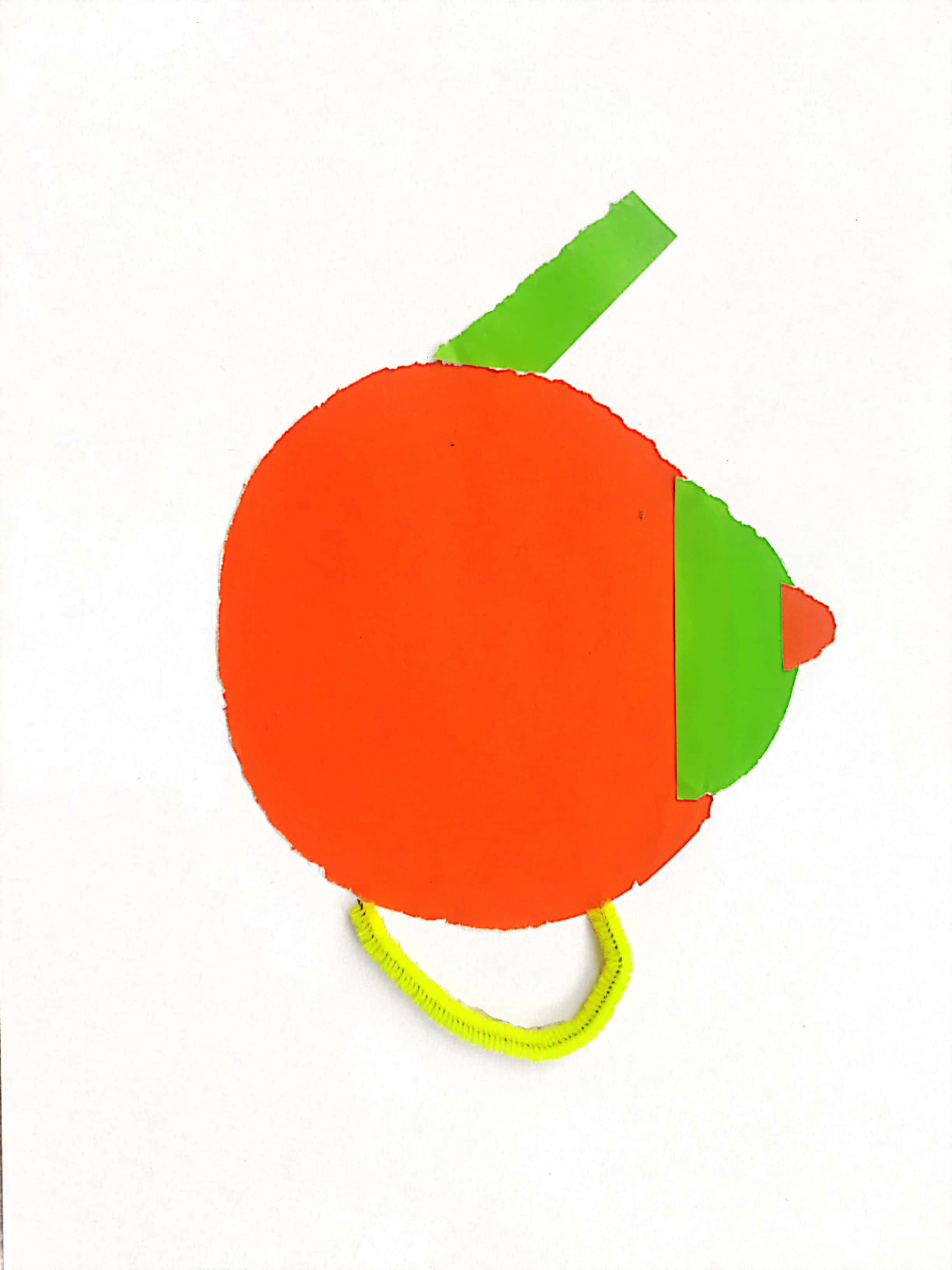 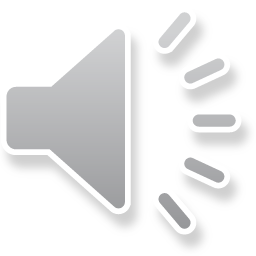 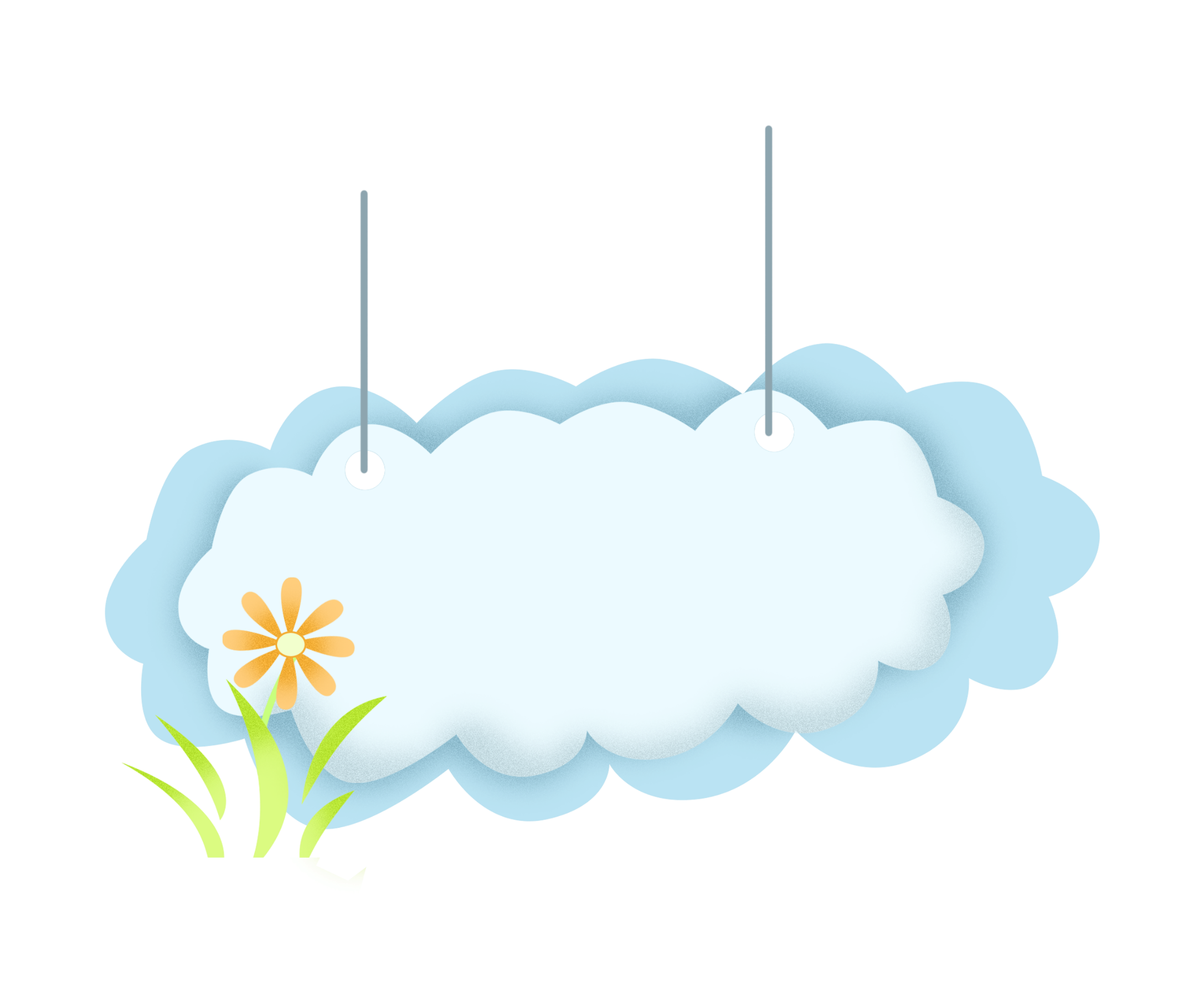 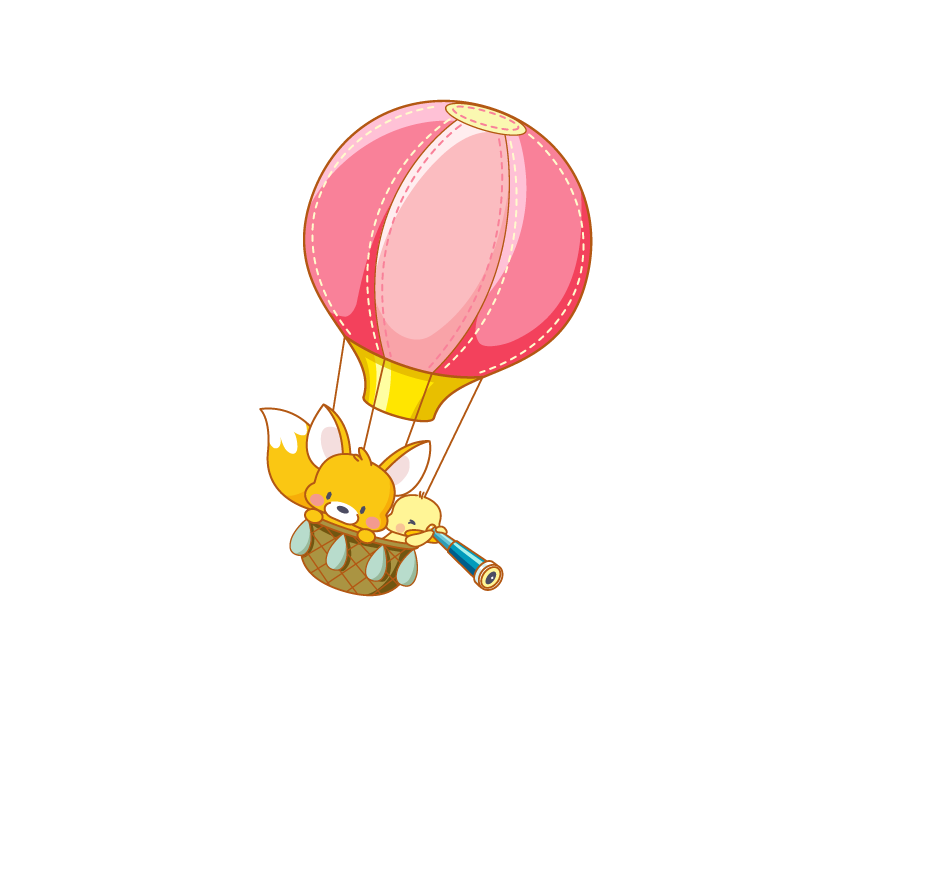 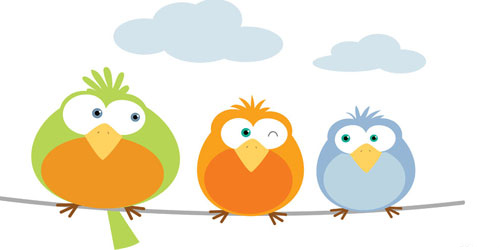 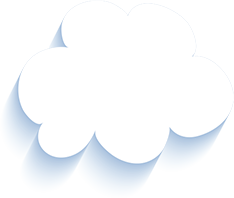 Xin chào và hẹn gặp lại các con ở bài học sau!
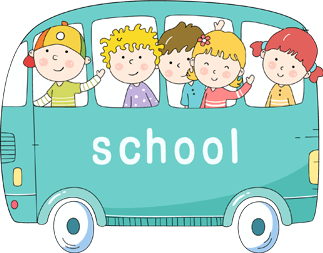 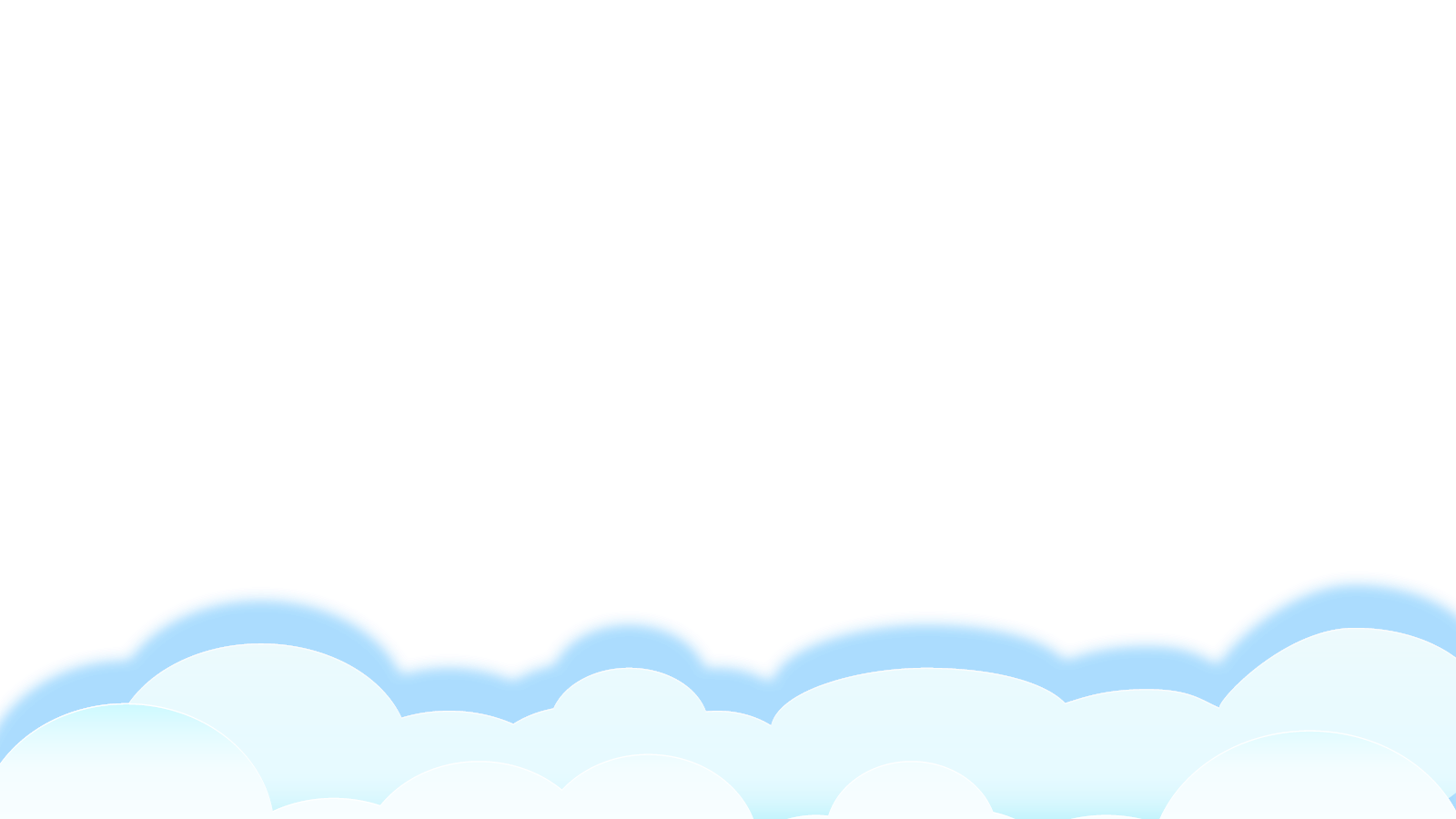 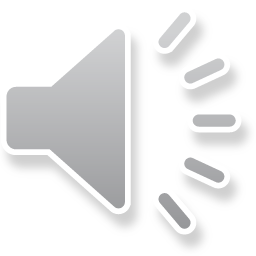